证道
耶和华是我的牧者
证道：陈梁兆琪 师母
[Speaker Notes: 请注意修改证道题目和讲员
标题为42正文字体66。]
引言
内容给我们带来很大的安慰，和平安的感觉。
作者：大卫、牧羊人、将领、以色列立国之君。
以色列人是一个畜牧的民族。
讲题：耶和华是我的牧者
主题：怎样做一隻小羊
大卫是一隻怎样的羊呢？有牧羊人照顾的羊。
毫无缺欠，完全满足
[Speaker Notes: 讲道内容可在周五晚上或周六早上从同工处获得。
请尽量在周六14点之前将讲道内容更新。
牧师提供的讲道大纲是繁体字的，请尽量转换成简体字。推荐网站：http://www.hao123.com/haoserver/jianfanzh.htm
正文内容是由牧师逐项播放的，请为每项内容加入动画。
请保持正文对齐，标题为36，字体34。]
羊有什麼需要？
绵羊
生活环境：干燥清洁，怕热潮湿。夏季要在树荫下休息。冬季应有棚舍挡风。
饮食：爱清洁，嗅觉灵敏，有异味、汙染、被践踏或混有泥土的草均不采食。
[Speaker Notes: 讲道内容可在周五晚上或周六早上从同工处获得。
请尽量在周六14点之前将讲道内容更新。
牧师提供的讲道大纲是繁体字的，请尽量转换成简体字。推荐网站：http://www.hao123.com/haoserver/jianfanzh.htm
正文内容是由牧师逐项播放的，请为每项内容加入动画。
请保持正文对齐，标题为36，字体34。]
羊有什麼需要？
山羊
生活环境：爱干燥清洁，饮水吃草非常清洁卫生。
饮食：如要肥壮，一天要进食8小时、每次要2小时才吃饱，所以一天共4餐。 所以一天四餐。夏天饮水量和食量增加，需要一天放牧两次，中午休息。冬天因草老化要全天放羊 。
[Speaker Notes: 讲道内容可在周五晚上或周六早上从同工处获得。
请尽量在周六14点之前将讲道内容更新。
牧师提供的讲道大纲是繁体字的，请尽量转换成简体字。推荐网站：http://www.hao123.com/haoserver/jianfanzh.htm
正文内容是由牧师逐项播放的，请为每项内容加入动画。
请保持正文对齐，标题为36，字体34。]
经文理解与应用
詩23:1-2
每个人的需要不同，但神使我们都必不至缺乏。
神都为我们预备好，供应给我们了。
太6:25，32「所以，我告诉你们，不要为你们的生命忧虑吃甚麽喝甚麽，或为你们的身体忧虑穿甚麽⋯⋯这都是外邦人所求的。你们需要这一切东西，你们的天父都知道。」
怎样做一隻小羊？
相信牧羊人必定供应给我们。
[Speaker Notes: 讲道内容可在周五晚上或周六早上从同工处获得。
请尽量在周六14点之前将讲道内容更新。
牧师提供的讲道大纲是繁体字的，请尽量转换成简体字。推荐网站：http://www.hao123.com/haoserver/jianfanzh.htm
正文内容是由牧师逐项播放的，请为每项内容加入动画。
请保持正文对齐，标题为36，字体34。]
经文理解与应用
绵羊：性情温顺，行动缓慢。合群性强，不易离群。受惊时会四处乱跑。胆小，不能自卫无抵抗能力。
山羊：活动能力很强。活动范围是一个圆形的半径约 3 千米至 6 千米。 比较淘气，跑跳、在高处站立和休息；去岩石陡坡，悬崖峭壁。勇敢好斗，难管理。
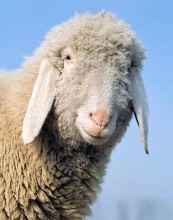 [Speaker Notes: 讲道内容可在周五晚上或周六早上从同工处获得。
请尽量在周六14点之前将讲道内容更新。
牧师提供的讲道大纲是繁体字的，请尽量转换成简体字。推荐网站：http://www.hao123.com/haoserver/jianfanzh.htm
正文内容是由牧师逐项播放的，请为每项内容加入动画。
请保持正文对齐，标题为36，字体34。]
经文理解与应用
詩23:3-4
绵羊：必须要牧羊人的安全保护。
山羊：好斗，为自己制造危险，须牧羊人引领走正路。
约16:33「在世上，你们有苦难，但你们可以放心，我已经胜过世界了。」
牧羊人不会因你任性或因为不能自抜的软弱里犯错而离弃你。
怎样做一只小羊？
相信牧羊人必定保护和带领我们走正路。
[Speaker Notes: 讲道内容可在周五晚上或周六早上从同工处获得。
请尽量在周六14点之前将讲道内容更新。
牧师提供的讲道大纲是繁体字的，请尽量转换成简体字。推荐网站：http://www.hao123.com/haoserver/jianfanzh.htm
正文内容是由牧师逐项播放的，请为每项内容加入动画。
请保持正文对齐，标题为36，字体34。]
经文理解与应用
詩23:3-4
竿：拍打小羊身体，让牠们不会偏离路线或离群。
杖：对那些太不听话的羊，打断牠的腿，让牠不再重犯。
但牧羊人会为羊包扎伤口，在未康復不能走路时，牧羊人就扛在肩头上、照顾牠直至康復。
怎样做一隻小羊？
接受管教、医治和安慰，知道对错。
[Speaker Notes: 讲道内容可在周五晚上或周六早上从同工处获得。
请尽量在周六14点之前将讲道内容更新。
牧师提供的讲道大纲是繁体字的，请尽量转换成简体字。推荐网站：http://www.hao123.com/haoserver/jianfanzh.htm
正文内容是由牧师逐项播放的，请为每项内容加入动画。
请保持正文对齐，标题为36，字体34。]
经文理解与应用
詩23:5-6
对牧羊人爱自己的信任和肯定
没有信任和信心，就不能倚靠牧羊人。只靠自己的能力去挣扎生存，活在压力和忧虑裡。
怎样做一隻小羊？
相信牧羊人爱我们到底。
[Speaker Notes: 讲道内容可在周五晚上或周六早上从同工处获得。
请尽量在周六14点之前将讲道内容更新。
牧师提供的讲道大纲是繁体字的，请尽量转换成简体字。推荐网站：http://www.hao123.com/haoserver/jianfanzh.htm
正文内容是由牧师逐项播放的，请为每项内容加入动画。
请保持正文对齐，标题为36，字体34。]
经文理解与应用
怎样做一隻小羊？
相信牧羊人必定供应给我们。
相信牧羊人必定保护和带领我们走正路。
接受管教、医治和安慰，知道对错。
相信牧羊人爱我们到底。
[Speaker Notes: 讲道内容可在周五晚上或周六早上从同工处获得。
请尽量在周六14点之前将讲道内容更新。
牧师提供的讲道大纲是繁体字的，请尽量转换成简体字。推荐网站：http://www.hao123.com/haoserver/jianfanzh.htm
正文内容是由牧师逐项播放的，请为每项内容加入动画。
请保持正文对齐，标题为36，字体34。]
经文理解与应用
[Speaker Notes: 讲道内容可在周五晚上或周六早上从同工处获得。
请尽量在周六14点之前将讲道内容更新。
牧师提供的讲道大纲是繁体字的，请尽量转换成简体字。推荐网站：http://www.hao123.com/haoserver/jianfanzh.htm
正文内容是由牧师逐项播放的，请为每项内容加入动画。
请保持正文对齐，标题为36，字体34。]
经文理解与应用
[Speaker Notes: 讲道内容可在周五晚上或周六早上从同工处获得。
请尽量在周六14点之前将讲道内容更新。
牧师提供的讲道大纲是繁体字的，请尽量转换成简体字。推荐网站：http://www.hao123.com/haoserver/jianfanzh.htm
正文内容是由牧师逐项播放的，请为每项内容加入动画。
请保持正文对齐，标题为36，字体34。]
总结
无能为力和无知，使我们在安全中还是没有安全感、在没有缺乏中还是有忧虑。
无能为力时，不能自拔时，在牧羊人面前，祷告吧！
怎样做一隻小羊？
相信牧羊人必定供应给我们。
相信牧羊人必定保护和带领我们走正路。
接受管教、医治和安慰，知道对错。
相信牧羊人爱我们到底。
[Speaker Notes: 讲道内容可在周五晚上或周六早上从同工处获得。
请尽量在周六14点之前将讲道内容更新。
牧师提供的讲道大纲是繁体字的，请尽量转换成简体字。推荐网站：http://www.hao123.com/haoserver/jianfanzh.htm
正文内容是由牧师逐项播放的，请为每项内容加入动画。
请保持正文对齐，标题为36，字体34。]